Biomedicīnisko datu agregēšana un to analizatora izstrāde slimību risku noteikšanai agrīnās stadijās, kā arī šādu sistēmu lietojamība
Author: Emil Syundyukov
Scientific Advisor: prof. Jurgis Skilters
Riga, Latvia
Aim
Study how a biomedical research pipeline can be accelerated using technological approach. 

Propose a novel architecture for extendable ecosystem for compliant biomedical data identification, collaborative research, patient identification and engagement
2
Identification
Onboarding
Engagement
www.longenesis.com
3
Identification
(?) How to provide an ecosystem that would allow real-time, borderless, biomedical data or/and patient identification, ensuring:
Data privacy and security
Bioethics compliance

at the same time:
Providing an ability to ensure a “personalization” of data
www.longenesis.com
4
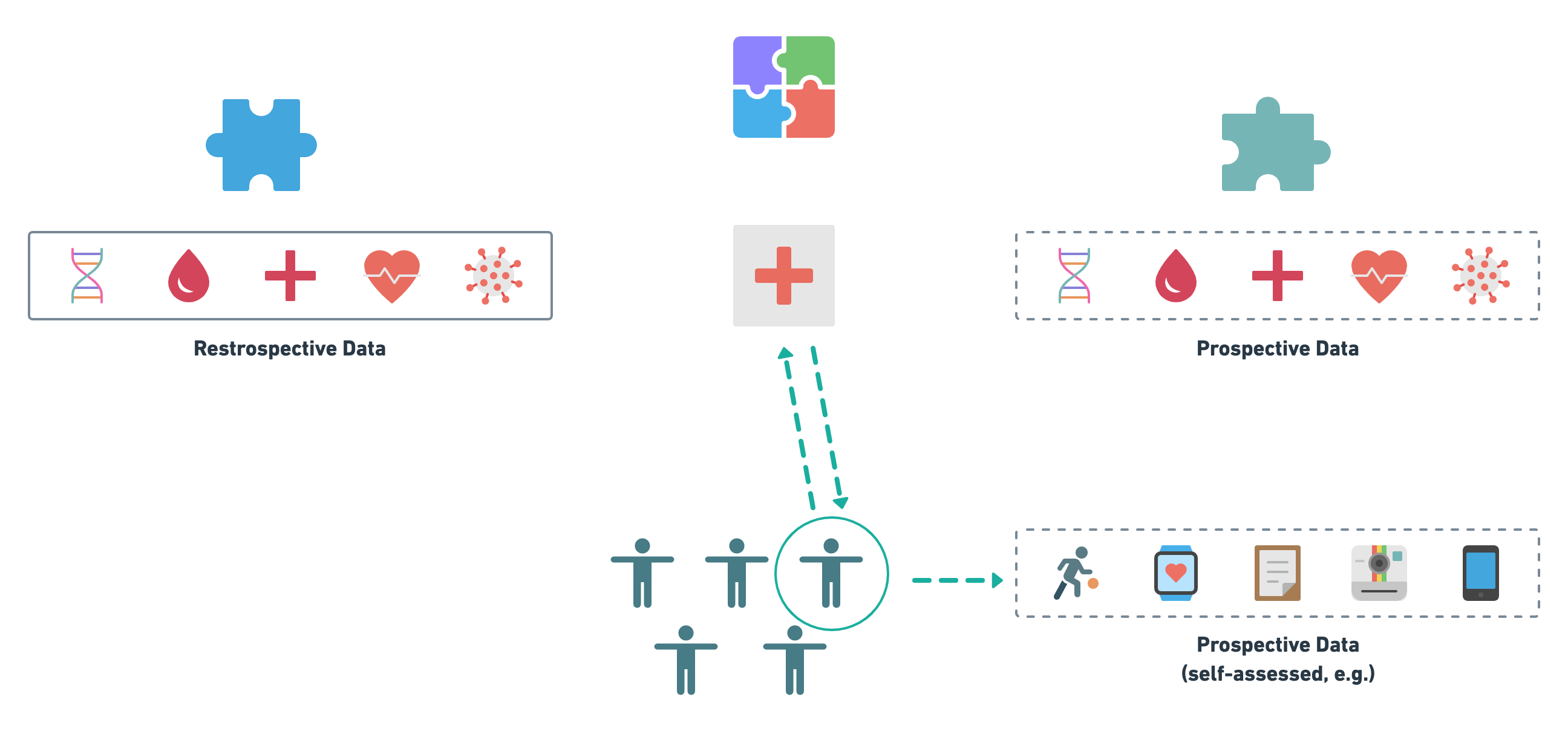 www.longenesis.com
5
State-of-art approach
Examples:
Cloud-based EHR/EMR systems
Majority of data processing platforms
Data lakes architecture
Centralization of data being curated
Process followed by data ingestion
Pros:
United data structuring
Centralized analytics performed
Cons:
full data anonymization
Higher costs
Security vulnerabilities
Not following a “Data stays local” principle
www.longenesis.com
6
Proposed Solution
“A centralized meta-data curation ecosystem with a decentralized data storage approach”
www.longenesis.com
7
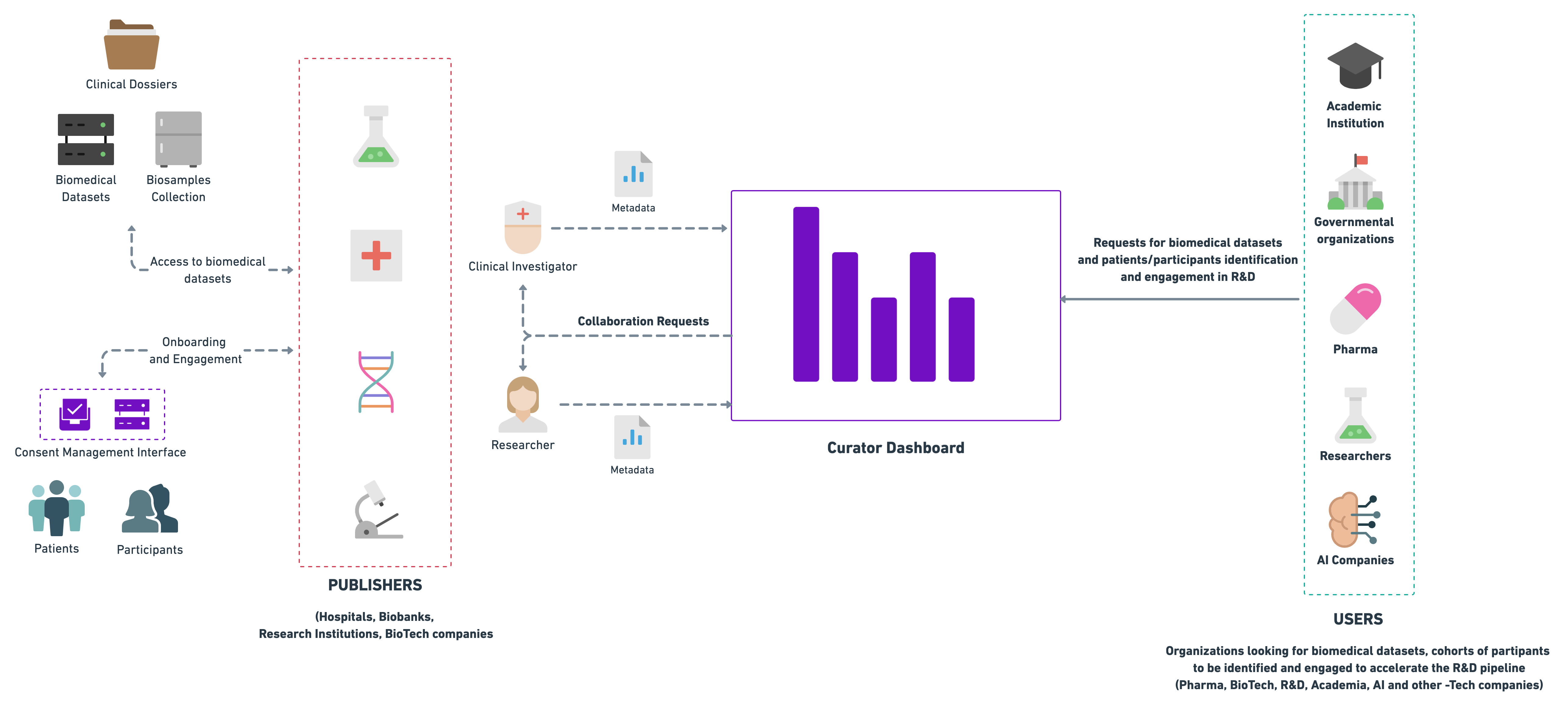 www.longenesis.com
8
Meta-data challenges
Meta-data = data about data
In many cases no meta-data available
Structure -> standarts are there, need to follow and transform accordingly
Data types -> .xml, .csv, .xlsx, .json, …. ,
Is there any way to create a robust experience of curation?
www.longenesis.com
9
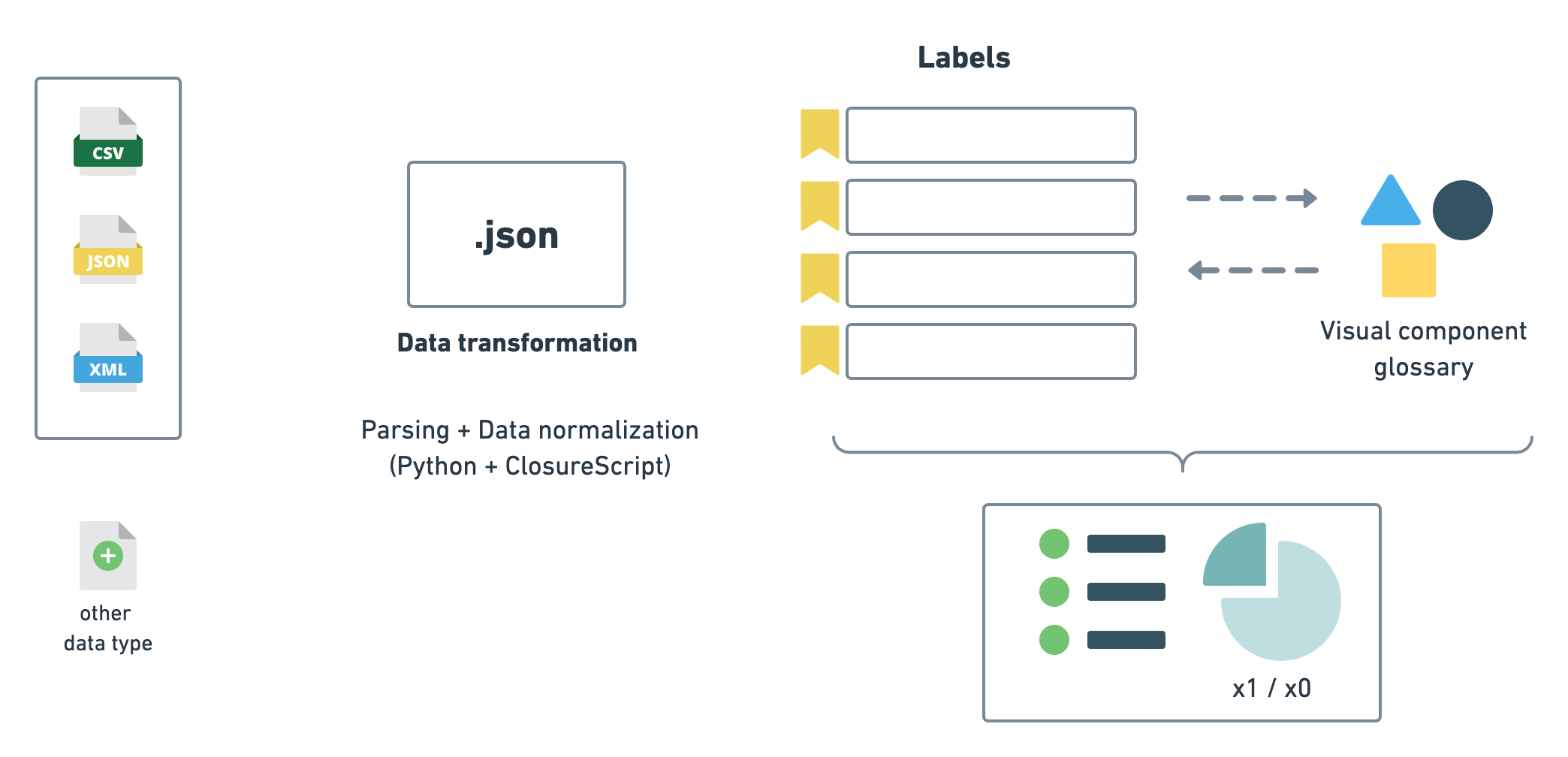 www.longenesis.com
10
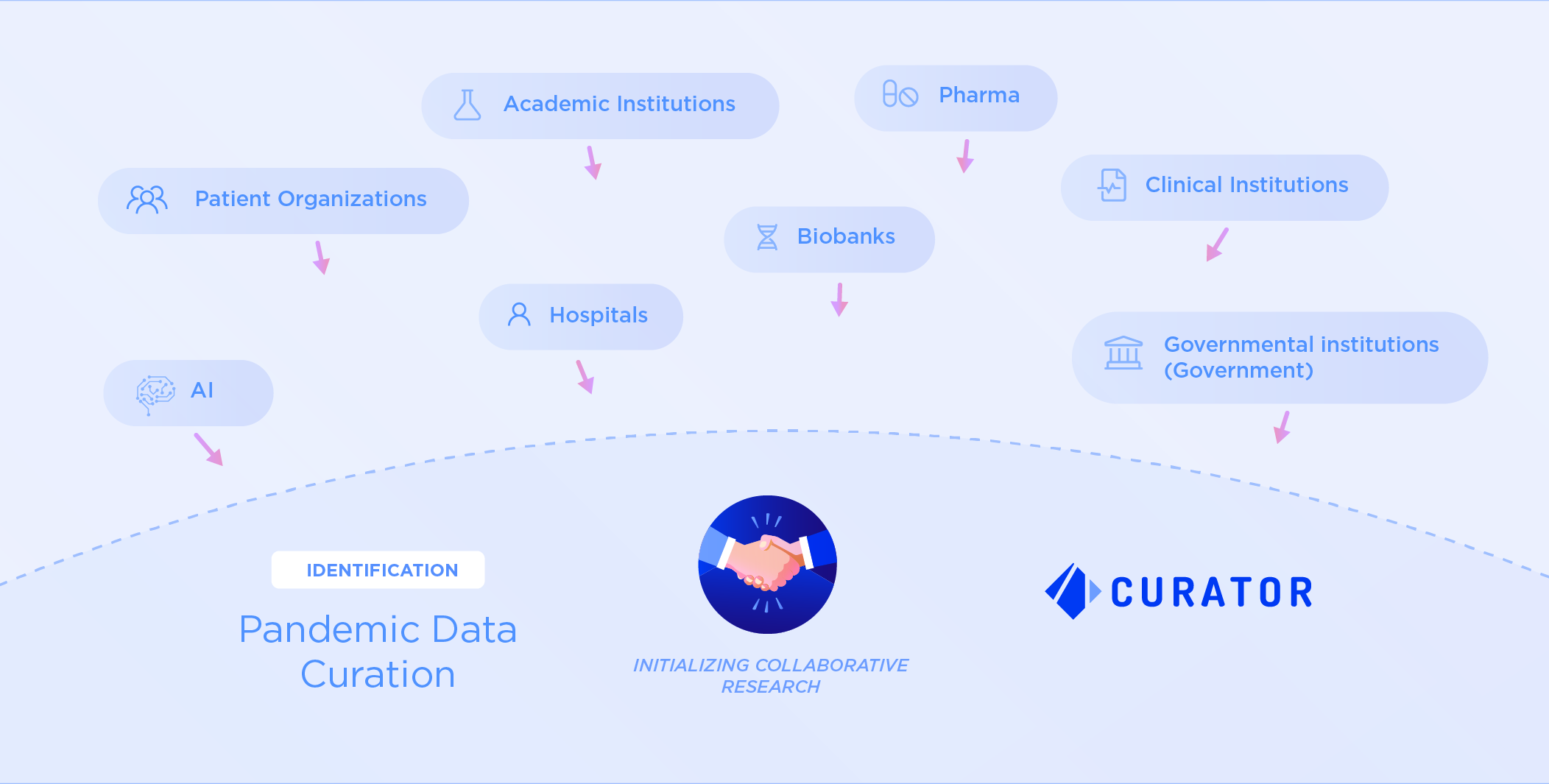 www.longenesis.com
11
Interface Demo
www.longenesis.com/curator
www.longenesis.com
12
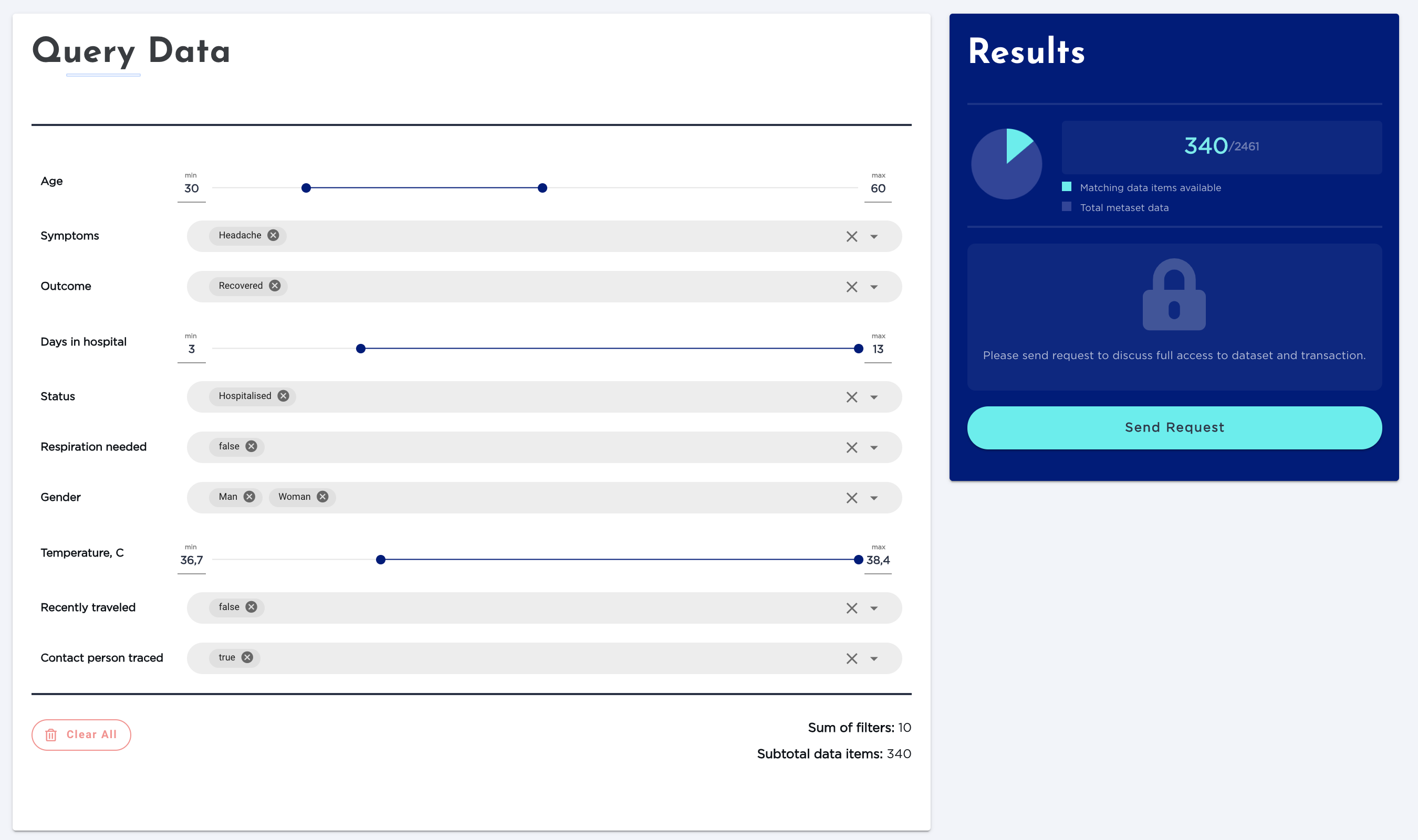 www.longenesis.com
13
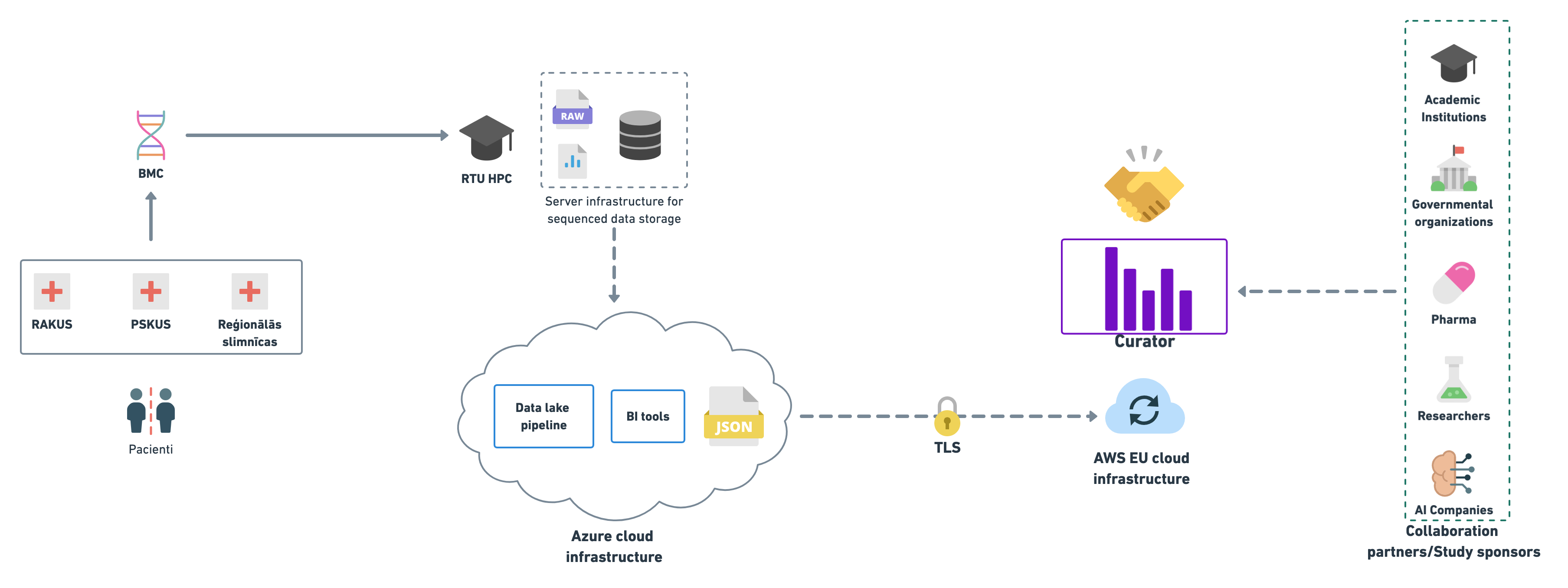 Longenesis announces Curator platform for privacy-preserving data use for COVID-19 researchAvailable: https://www.eurekalert.org/pub_releases/2020-12/im-lac120920.php
www.longenesis.com
14
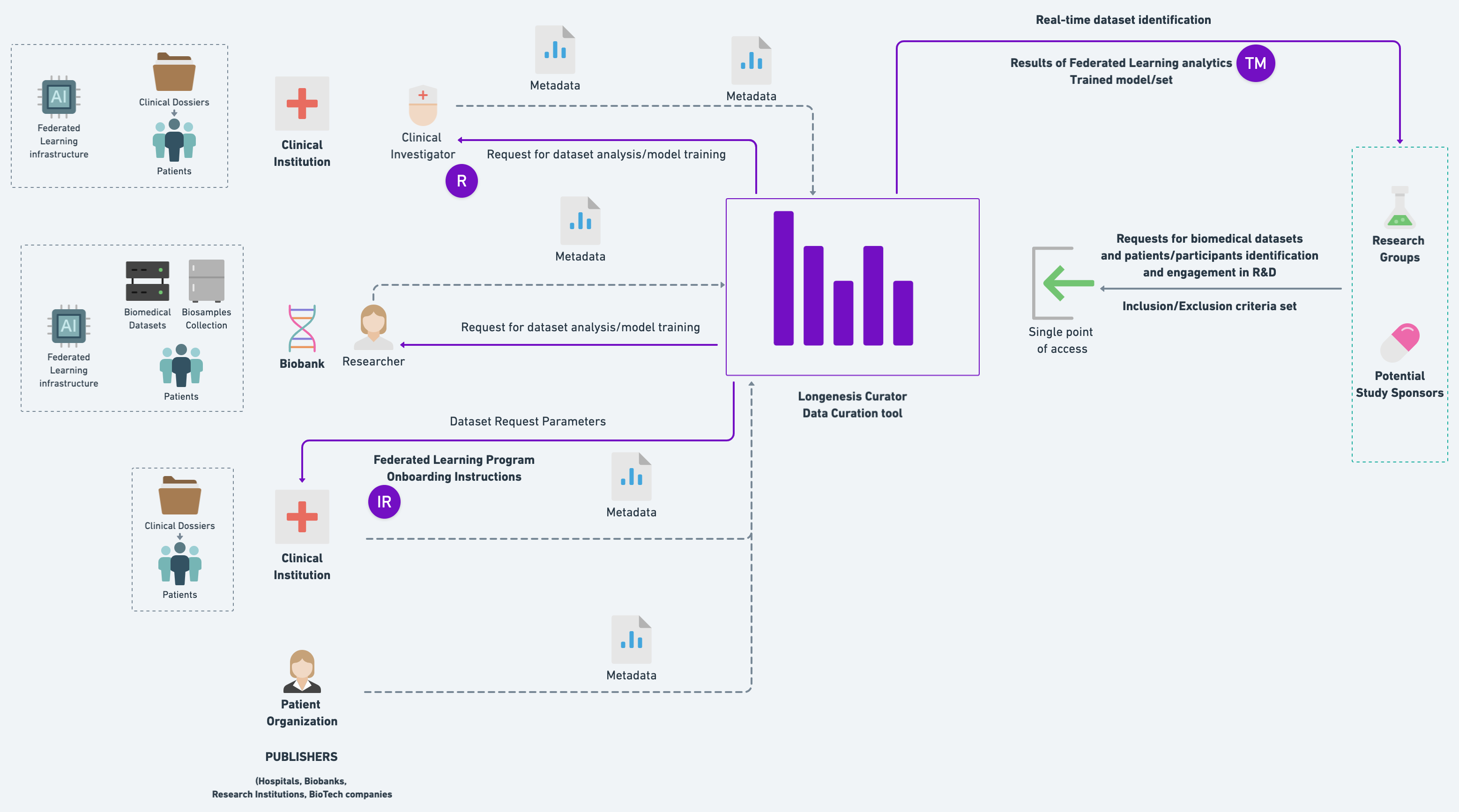 www.longenesis.com
15
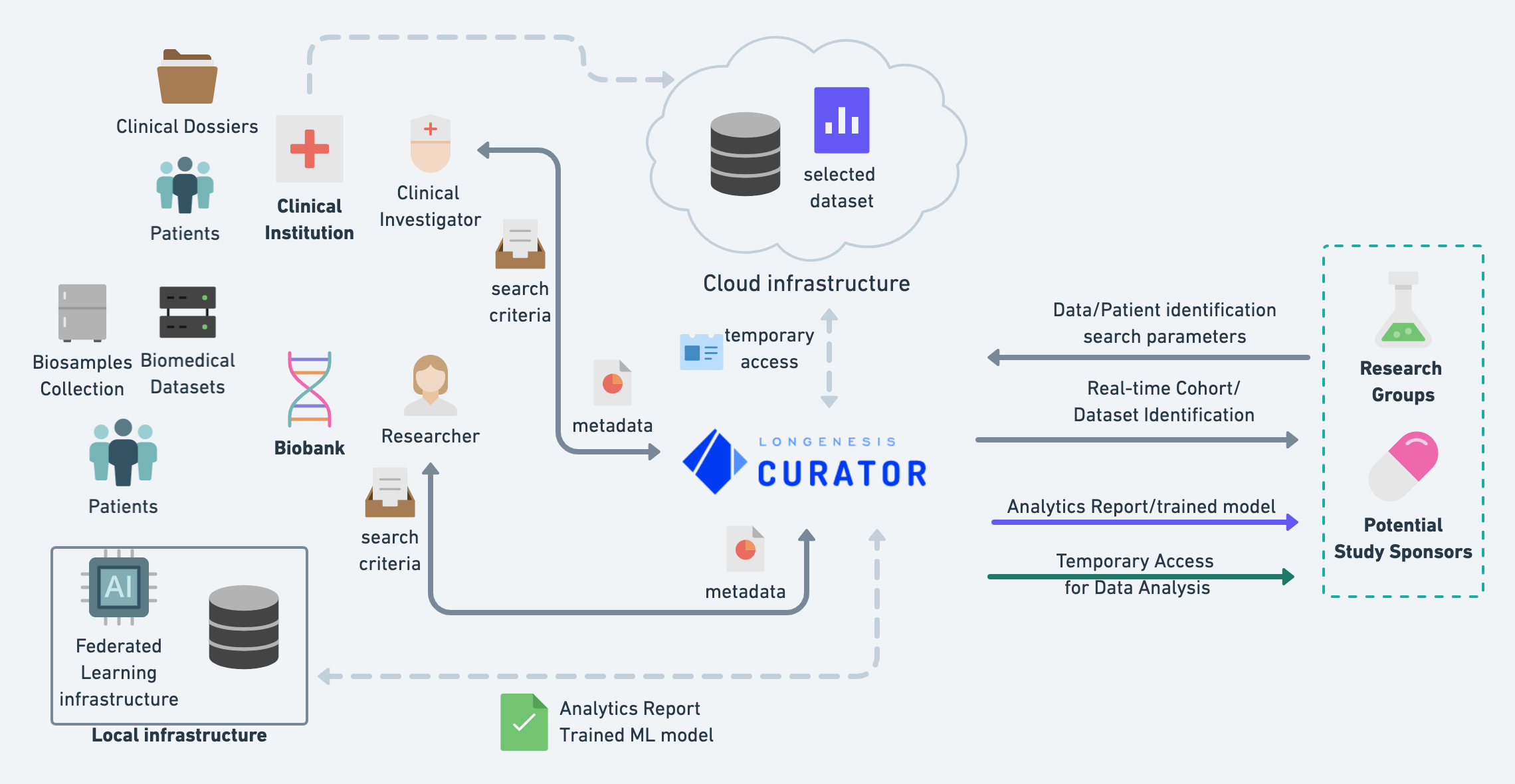 www.longenesis.com
16
Onboarding
(?) How to provide a patient/study participant-centric approach towards the use of retrospective data with an ability of participant dynamic engagement into prospective studies.

“Ensuring privacy/ethics-by-design, while providing a dynamic engagement approach”
www.longenesis.com
17
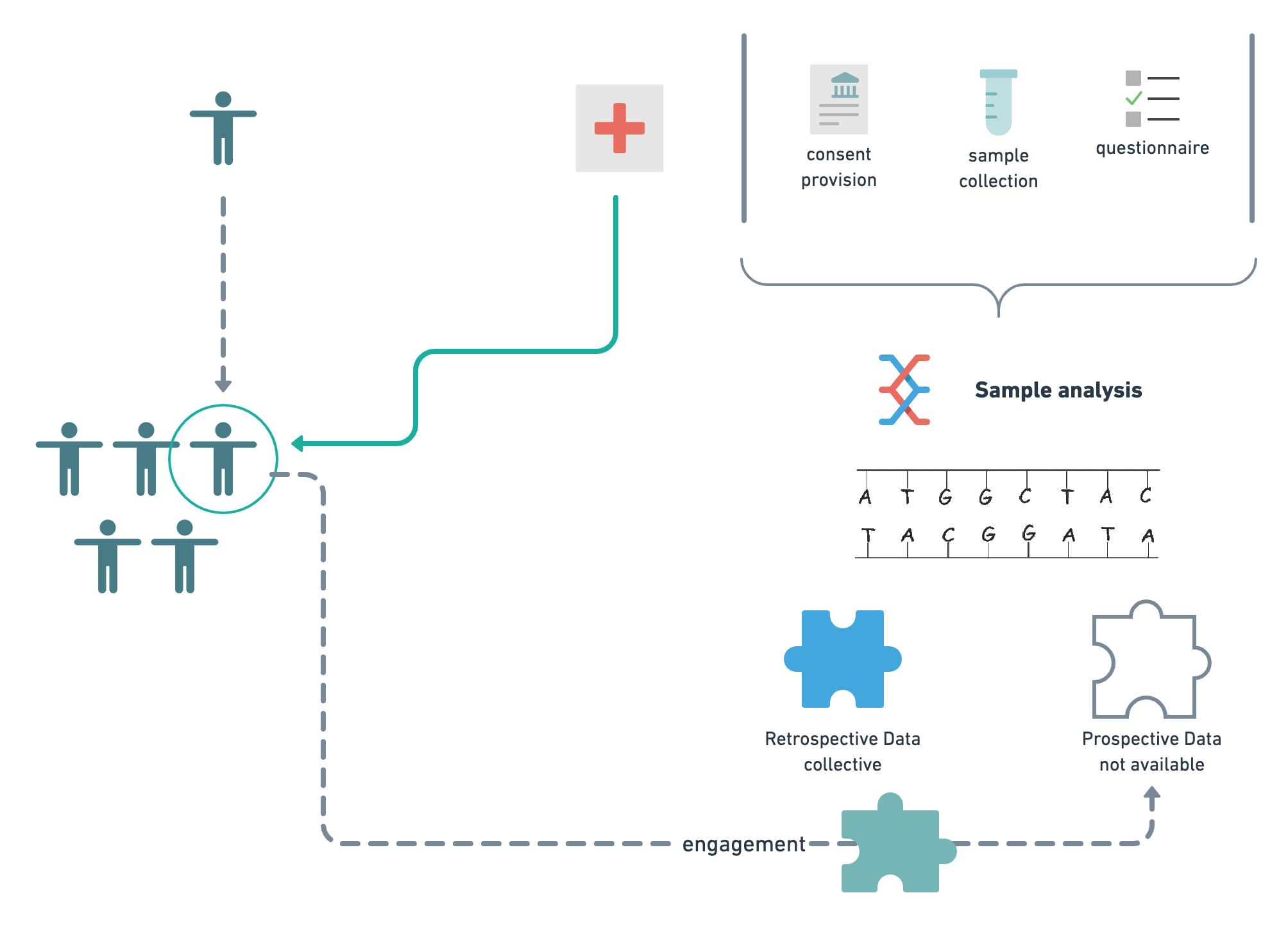 www.longenesis.com
18
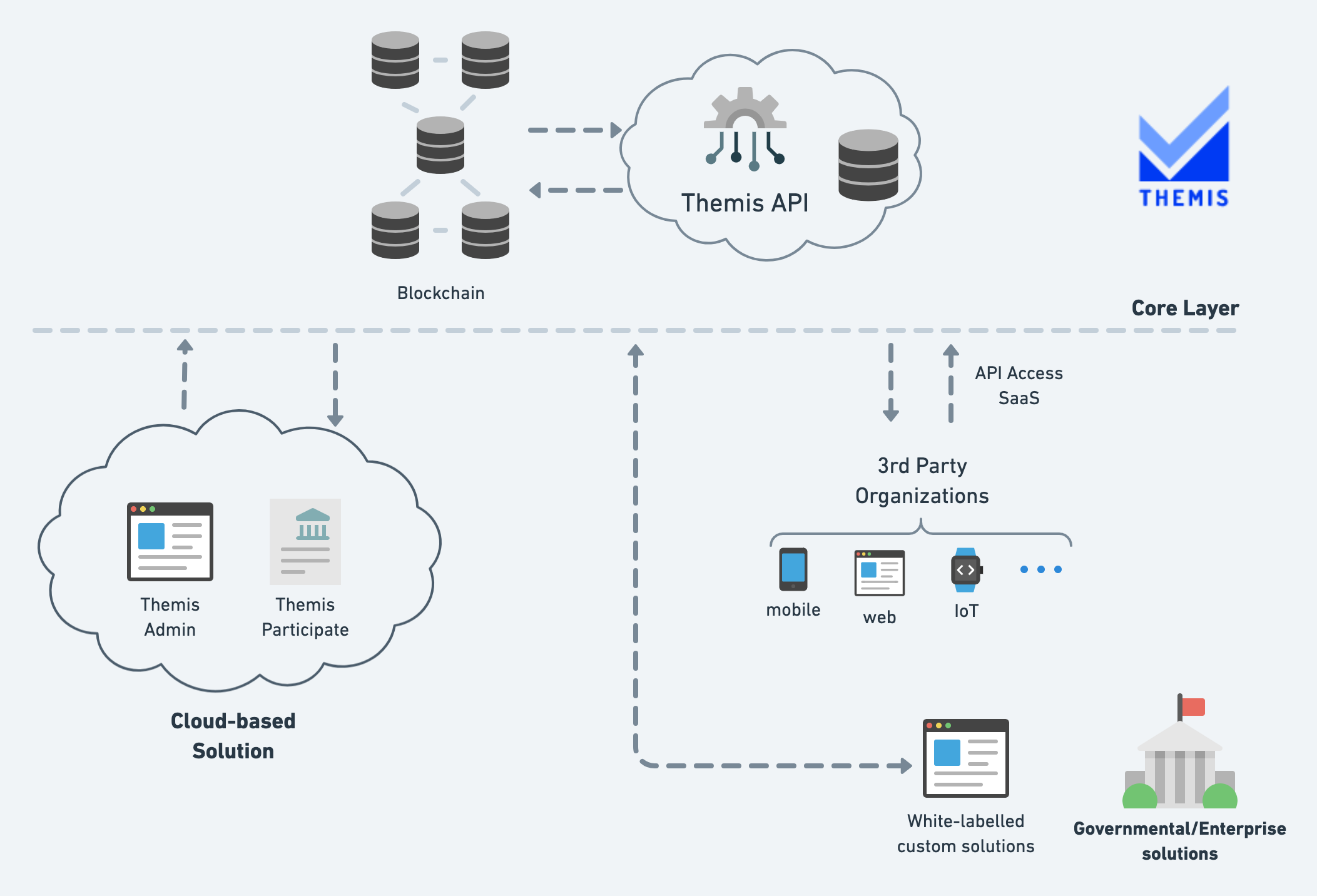 www.longenesis.com
19
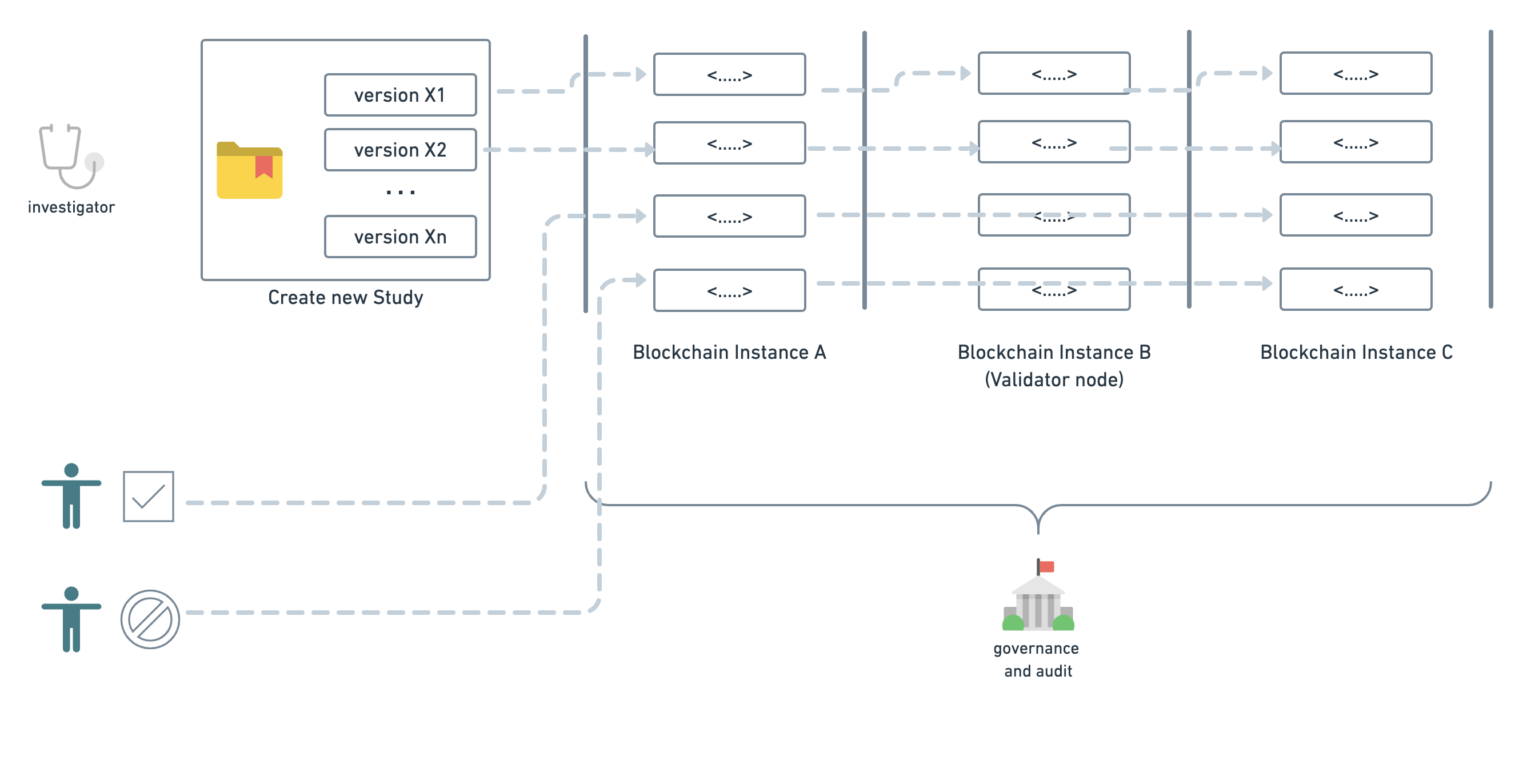 www.longenesis.com
20
Longenesis.Themis - a digital patient consent management tool that enrols patients into research activities by getting auditable and transferable permissions.
Providing end-to-end consent management for prospective study onboarding for National Population Genome program in the Middle East, SARS-CoV-2 Vaccine trials, and biobank networks in EU.
SaaS product allowing study administrator to create study invitations with custom consent form documents and review the consent provision activity log in real-time.
White-labelled web- and mobile-ready interfaces for participants proactive onboarding and consent requests management.

FDA 21 CRF Part 11 Pending
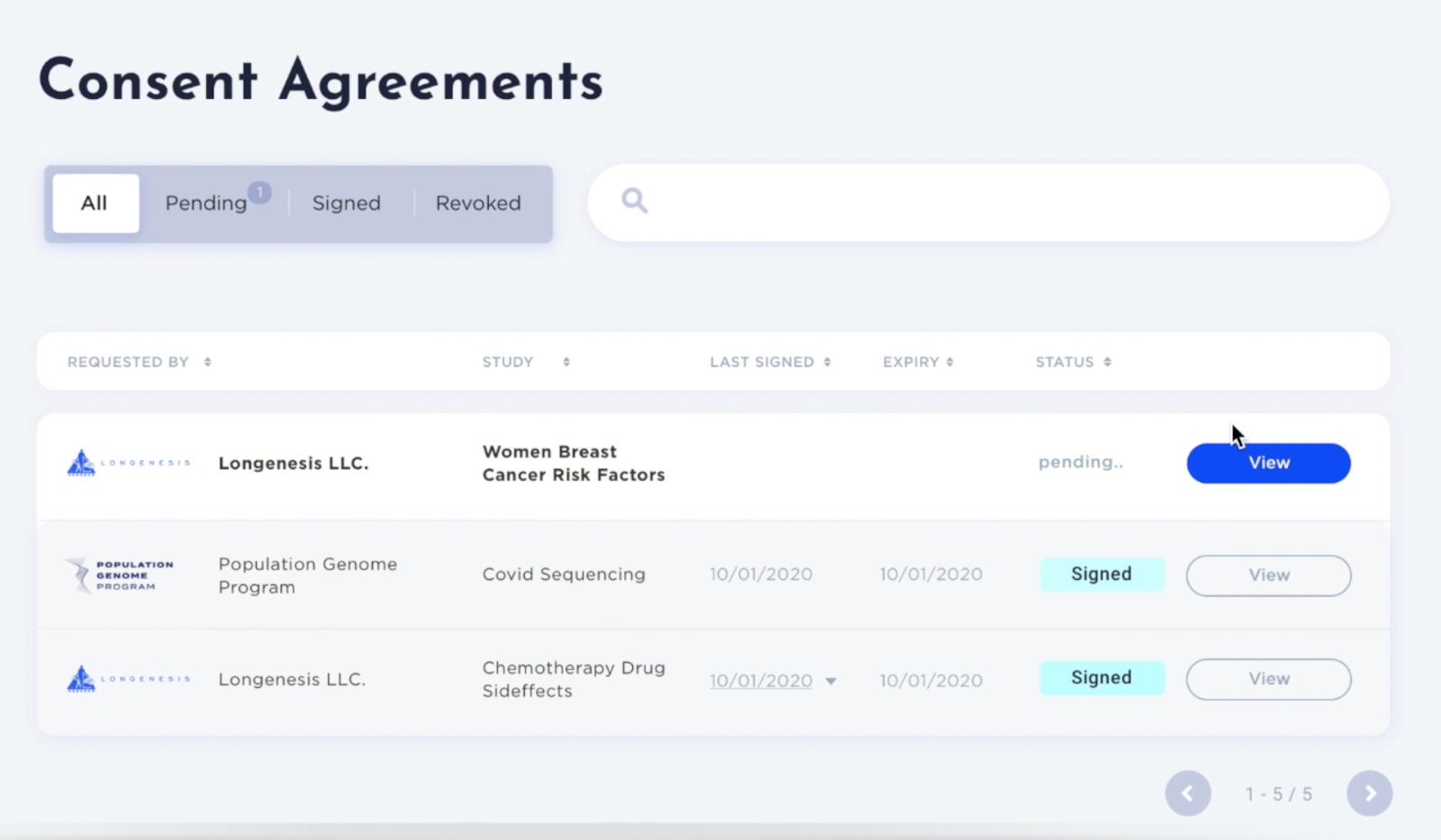 www.longenesis.com
21
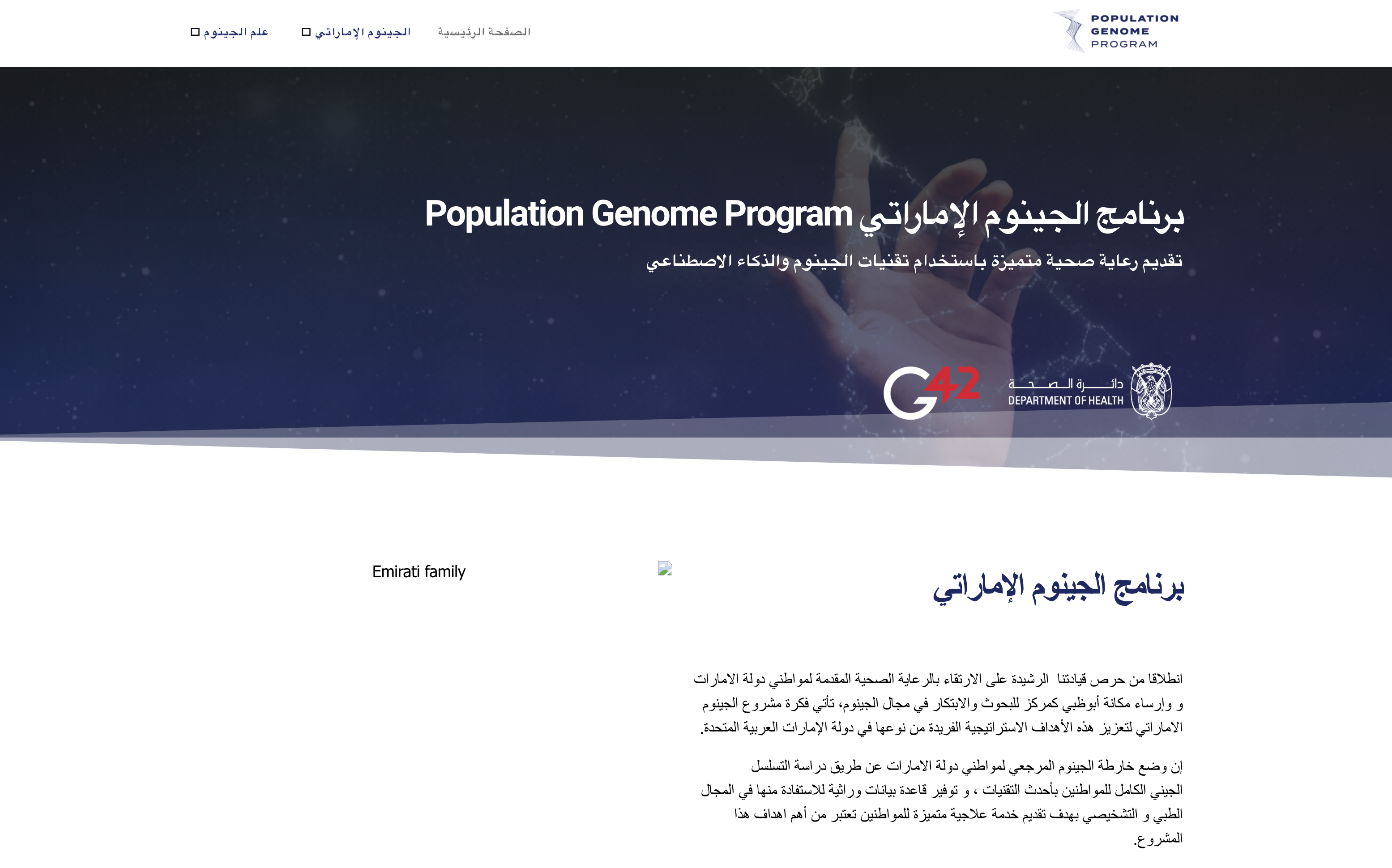 www.longenesis.com
22
Interface Demo
www.longenesis.com
23
Engagement
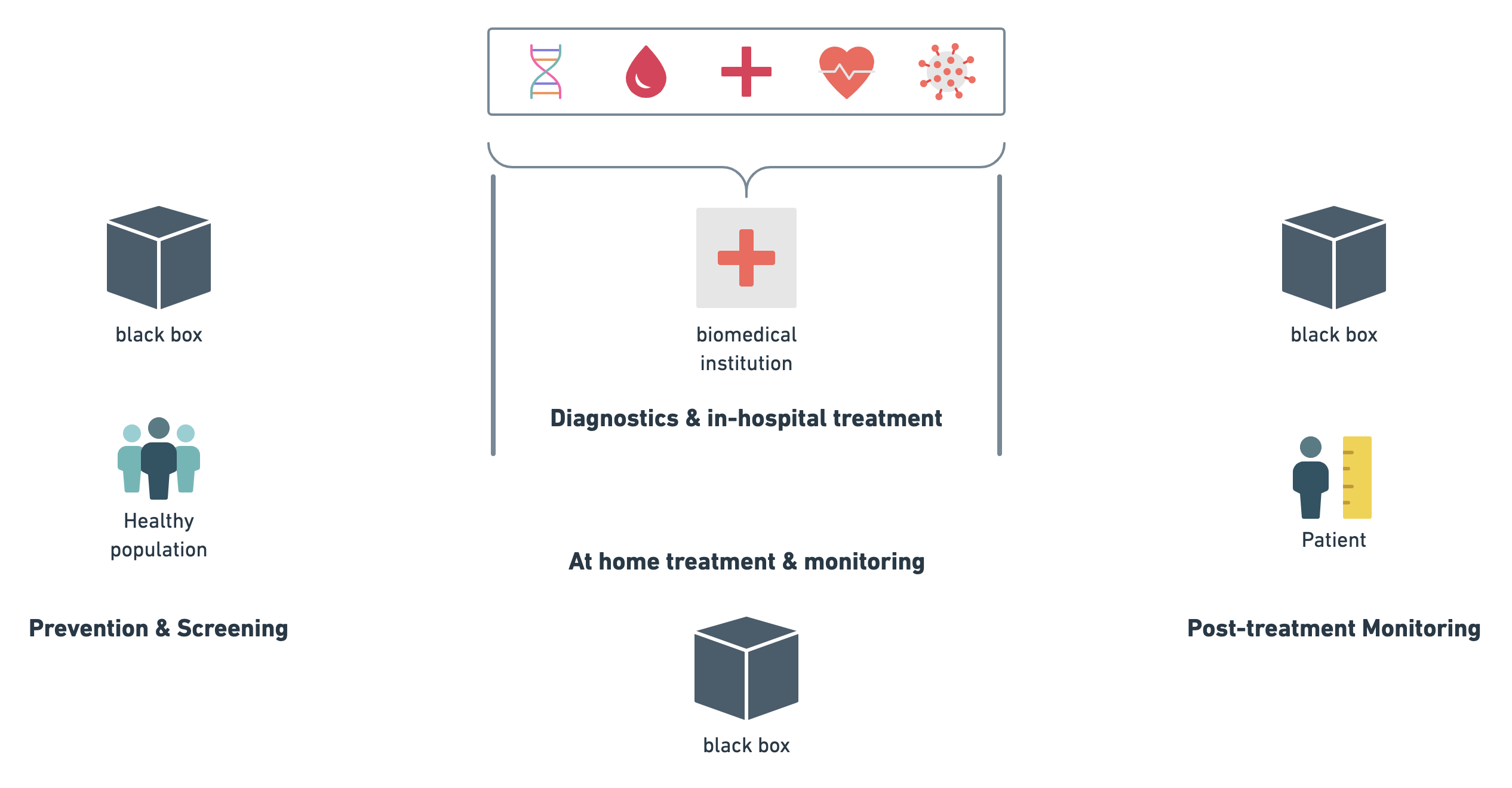 www.longenesis.com
24
Challenges
Lack of Data
Oversaturation with Data
Proactive Engagement Mechanisms
Technical Challenges

Data filtering, structuring and normalization
Data security and privacy-by-design
Orchestration with Multiple Data Sources
Non-Technical Challenges

Engagement mechanisms with high rates
Feedback system individualized
Robust data collection experience
www.longenesis.com
25
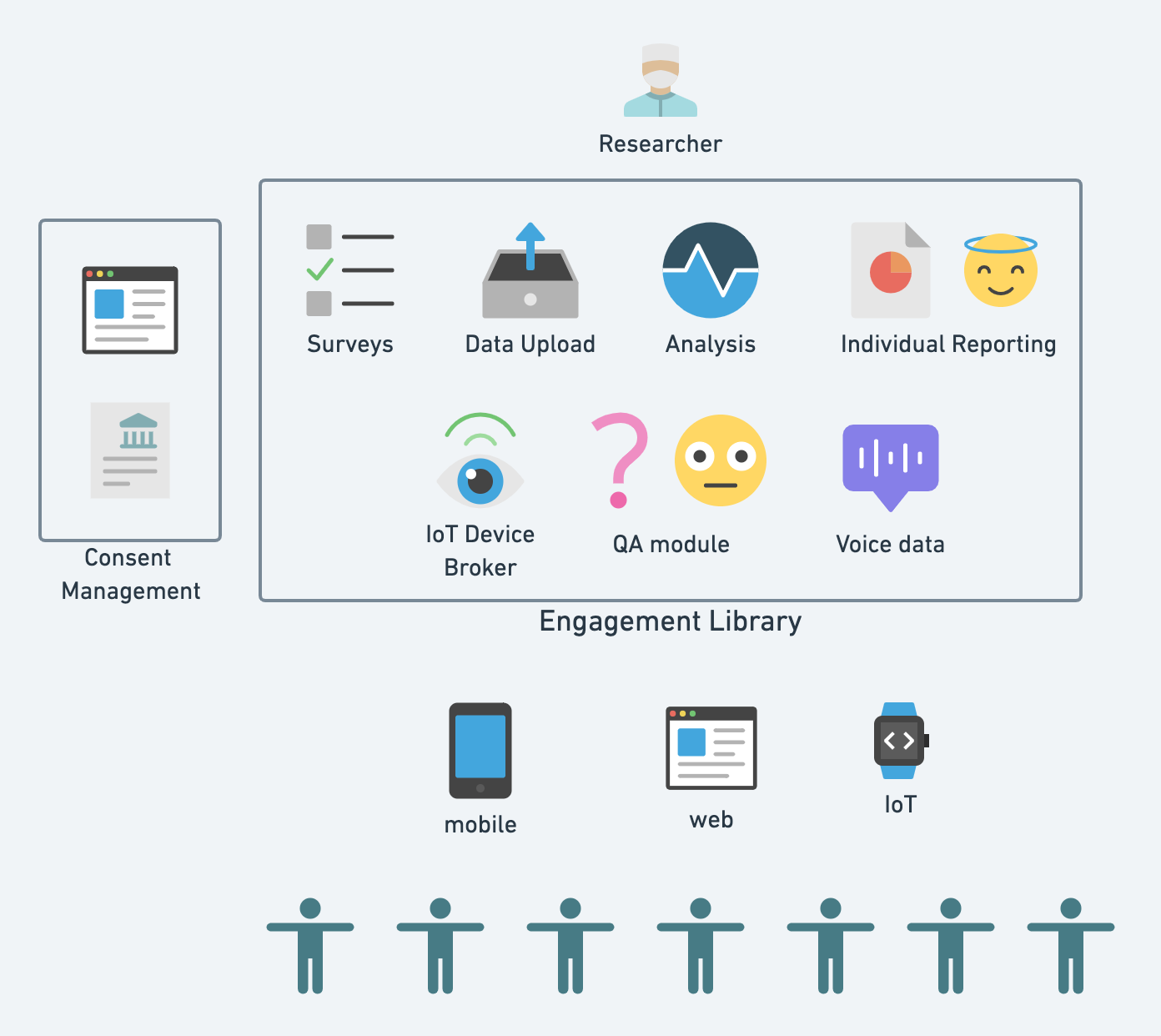 Plug-n-play architecture – a sandbox for researchers to launch RWD studies and orchestrate among multiple data collection instrumentrs
Data collection brokers

“Agnostic to data the source of data. Only metrics collected matter”
www.longenesis.com
26
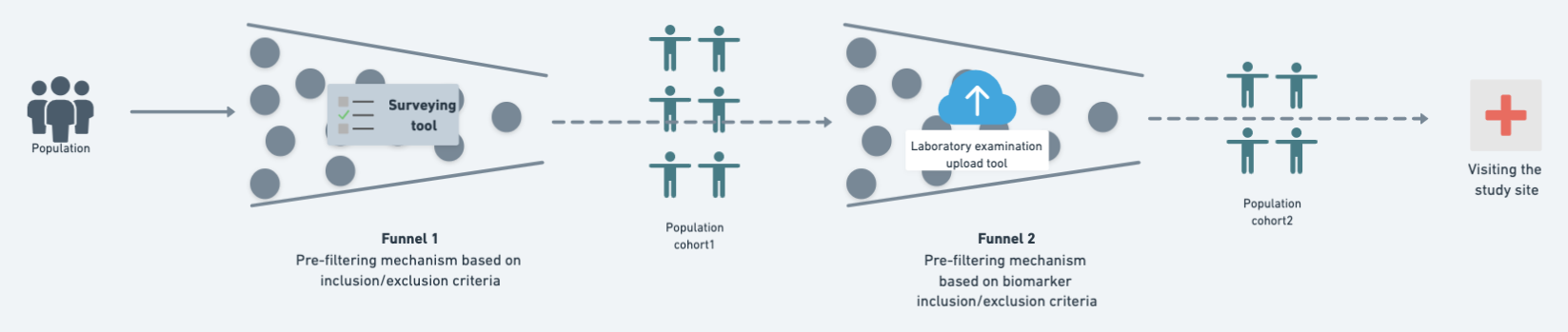 www.longenesis.com
27
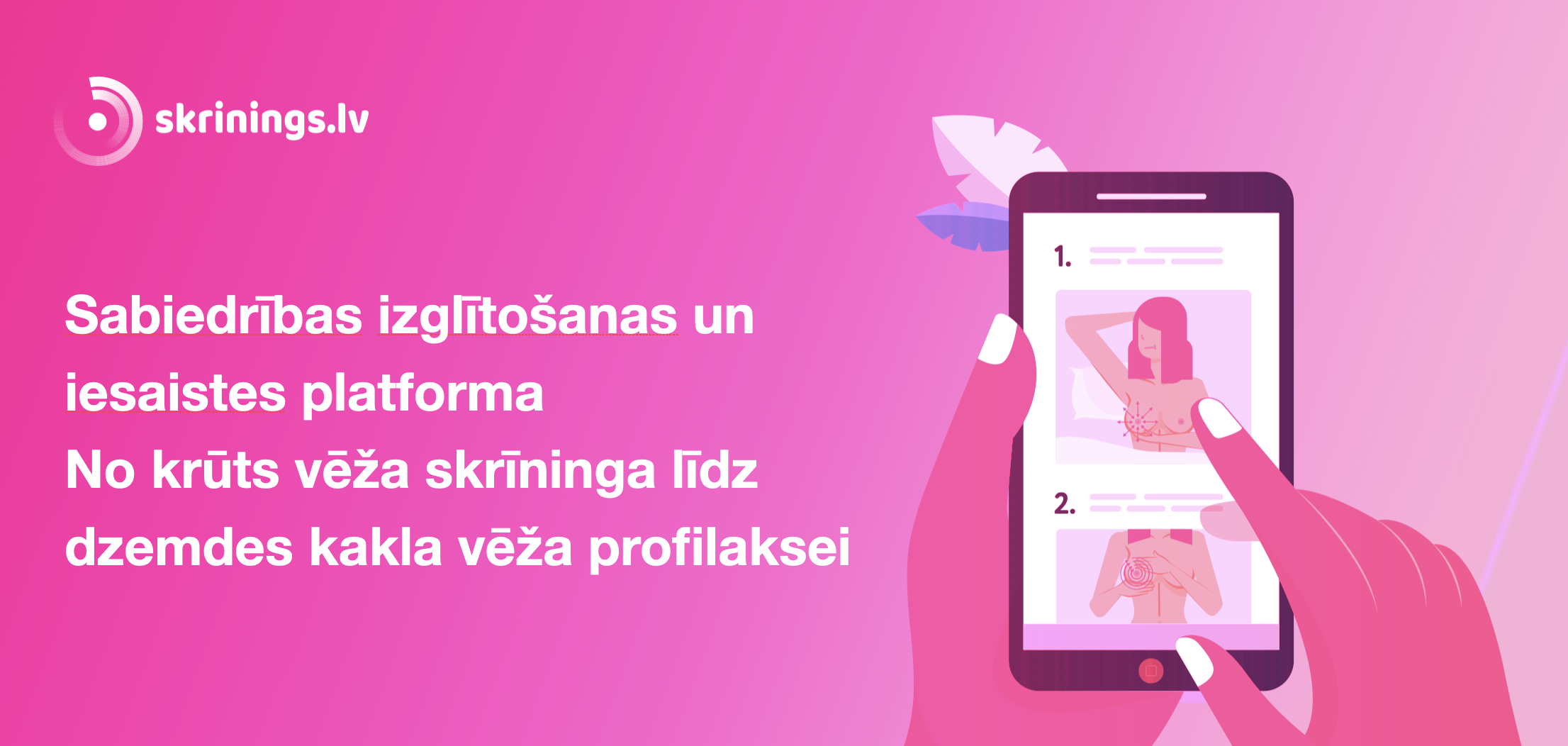 www.longenesis.com
28
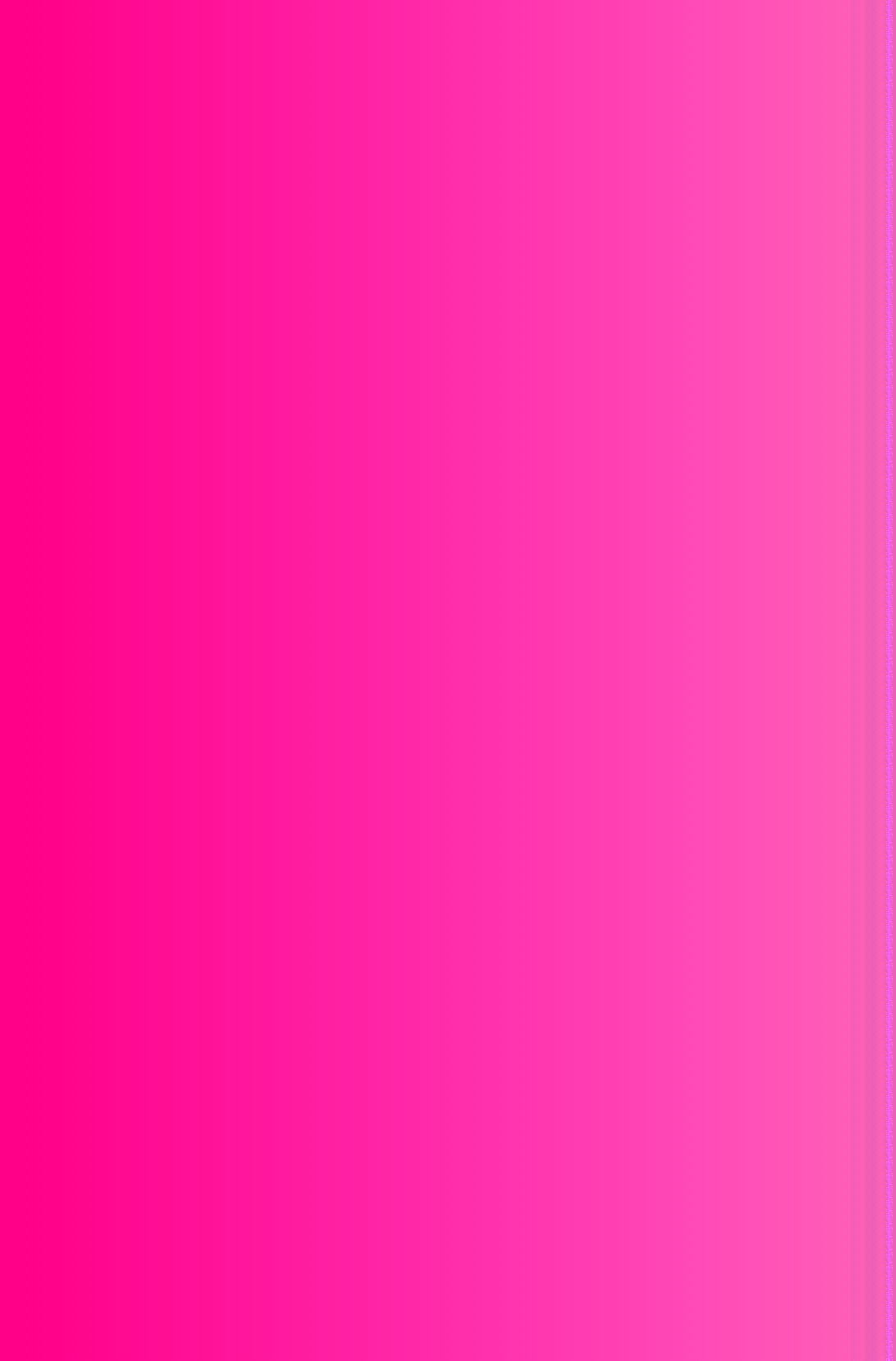 Sabiedrības līdzdalības un izglītošanas platforma, kas:
audzē izpratni par profilaksi
informē par personīgajiem riskiem
sniedz pievienoto vērtību zinātnei
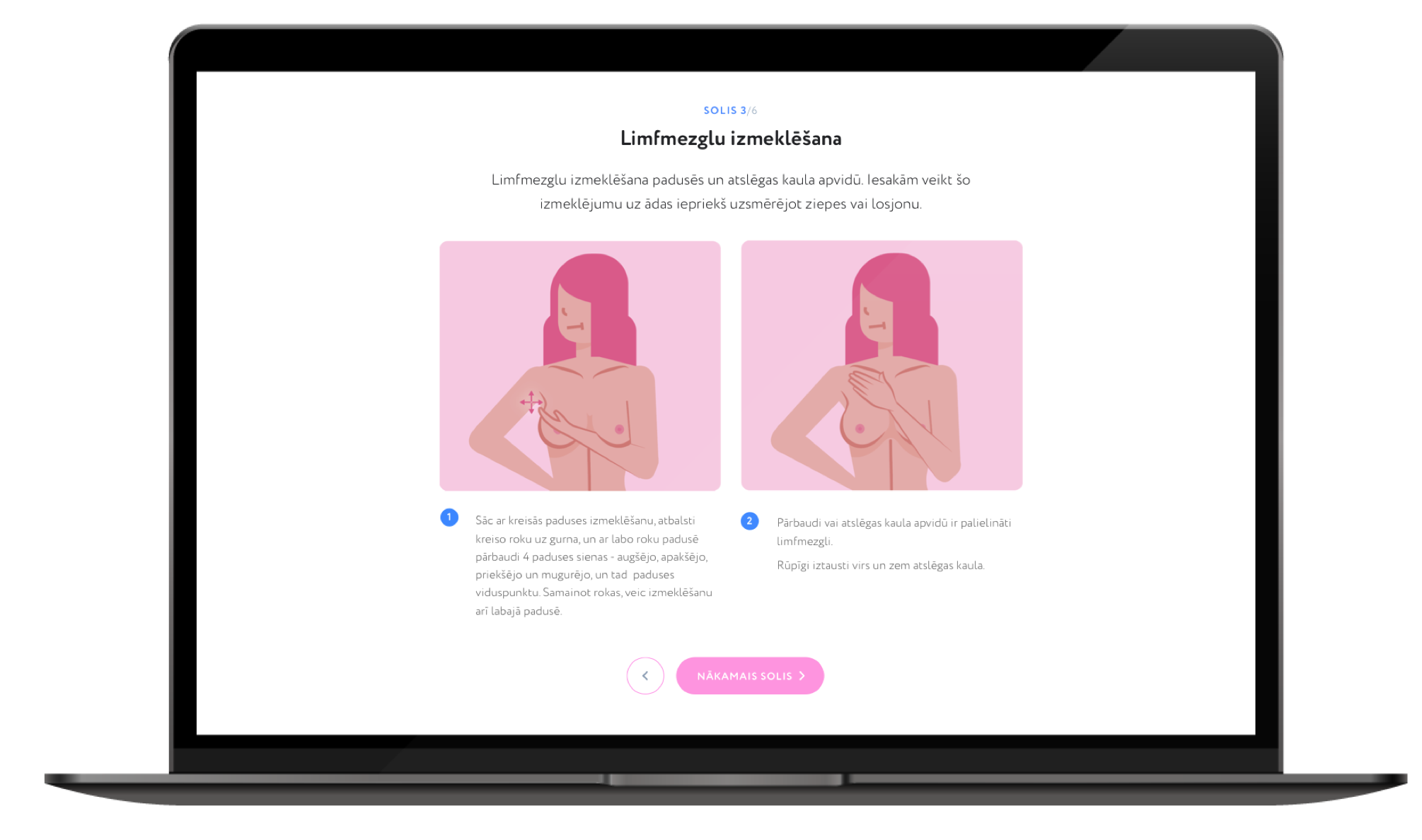 29
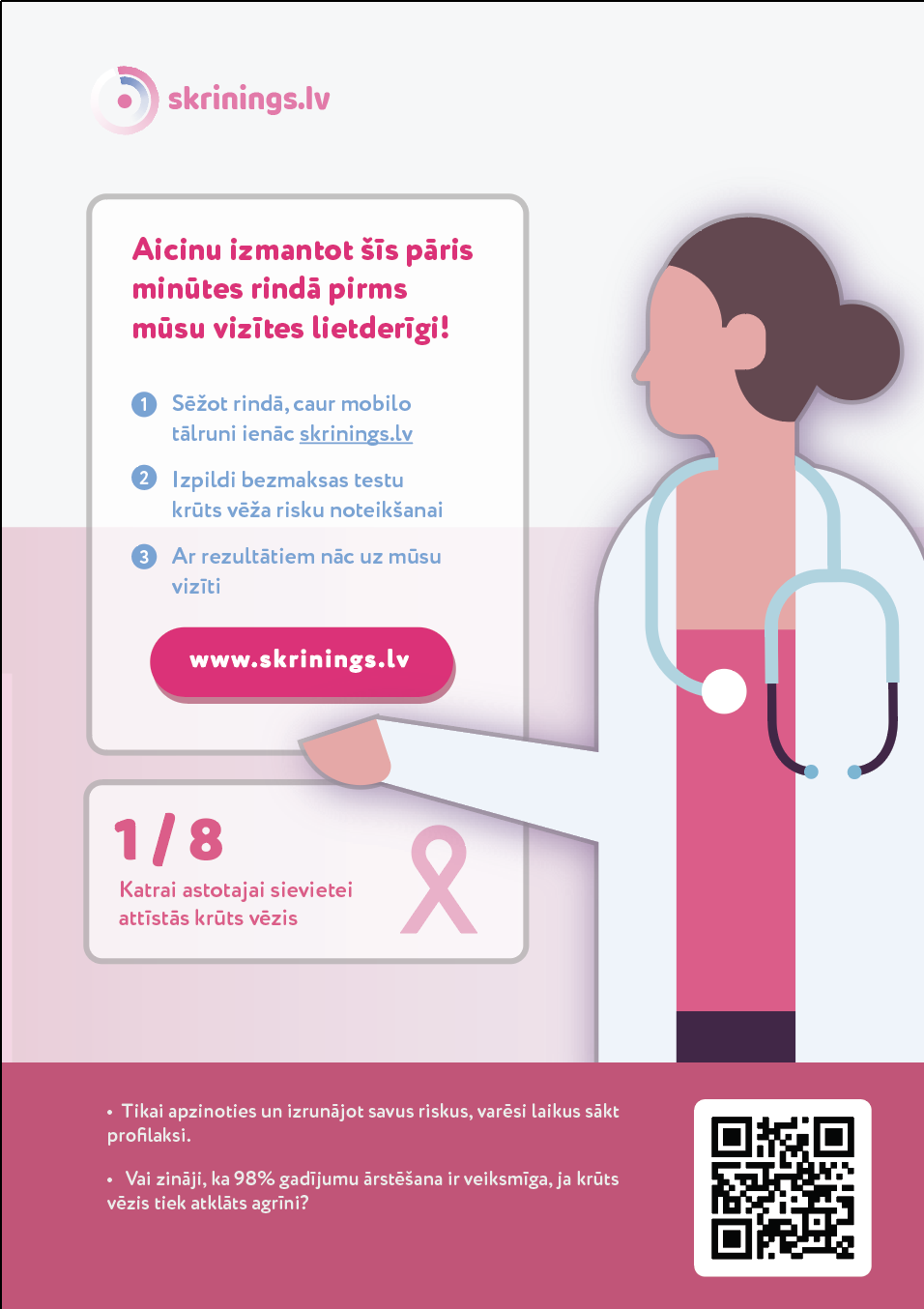 6000+ women engaged into epidemiological study, in collaboration with UL Faculty of Medicine

Application for Cervical Cancer Screening digitalization

Integration for longitudional study pipelines in collaboration with Amazon AWS Global and one of the major BioPharma

Collaboration project with one of the top U.S. universitities (Yale) planned for Q2 2021
30
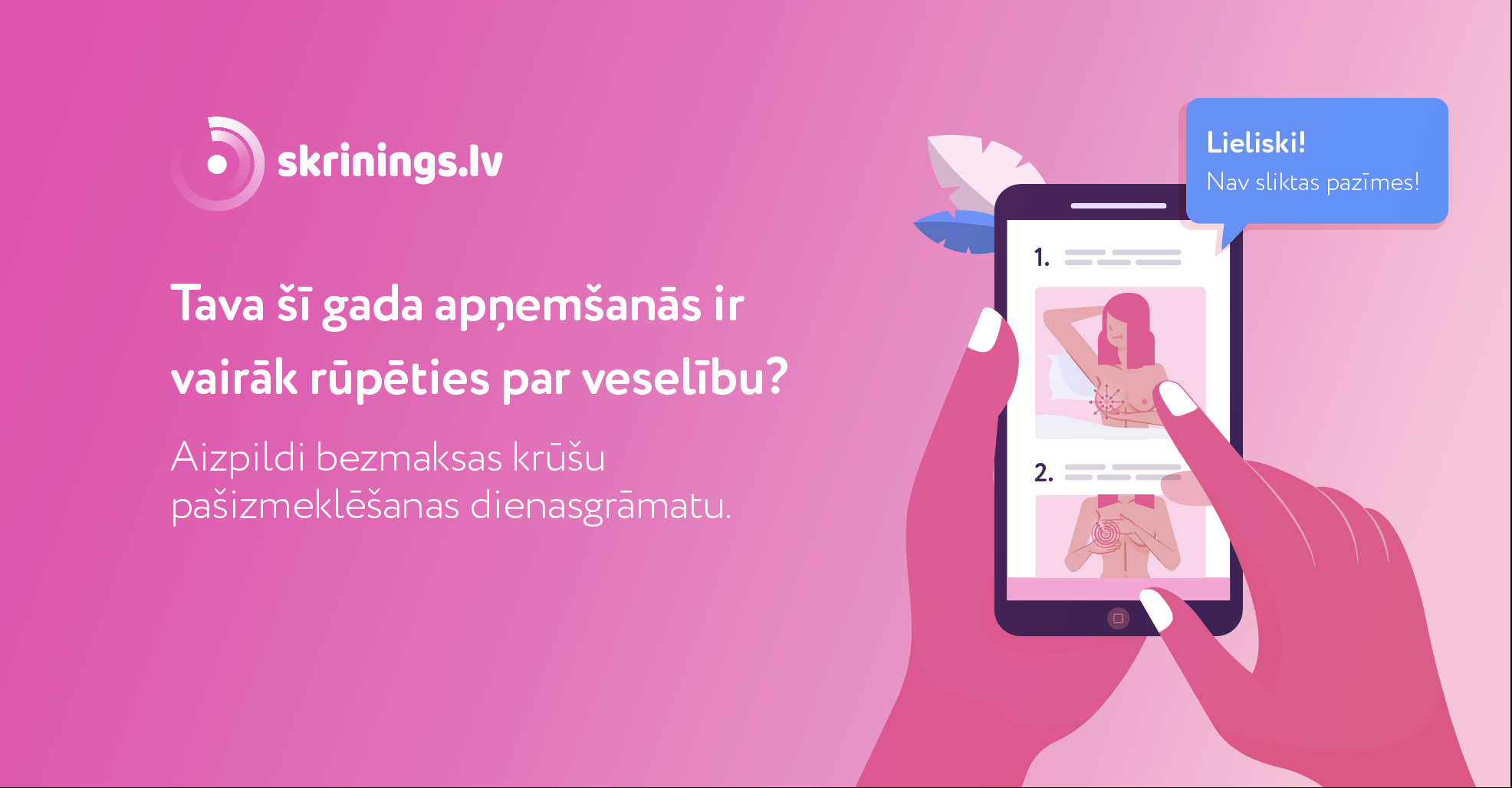 www.longenesis.com
31
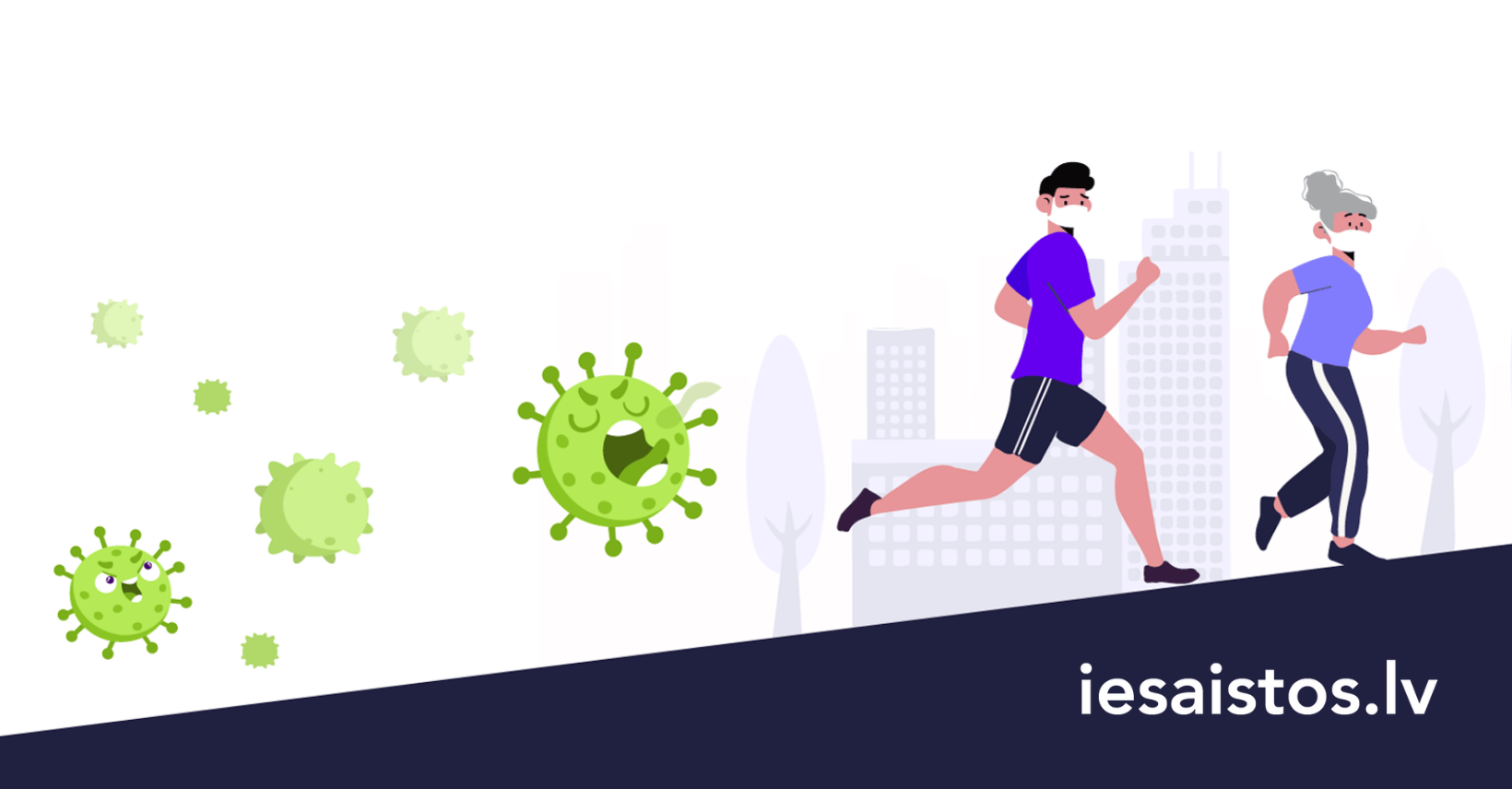 www.longenesis.com
32
Iesaistos.lv platform for COVID-19 research
Vaccination Readiness multi-national study, in collaboration with Holon Institute of Technology (Israel), Boston University (USA), University of Latvia (Latvia)
Personalized risk and severity assessment (in the scope of the National Research program)
FORTHEIM consortium prospective on COVID-19 affecting mental state of health (Horizon 2020)
www.longenesis.com
33
Pilots launched
MS (Multiple Sclerosis) RWD study, engaging 200 patient in the clinical study, as well as 700 members of Patient advocacy group (Latvia) and 250 members (Macedonia)
T1D (Type 1 Diabetes) QoL prospective study for reimbursement strategy enhancement in Latvia
www.longenesis.com
34
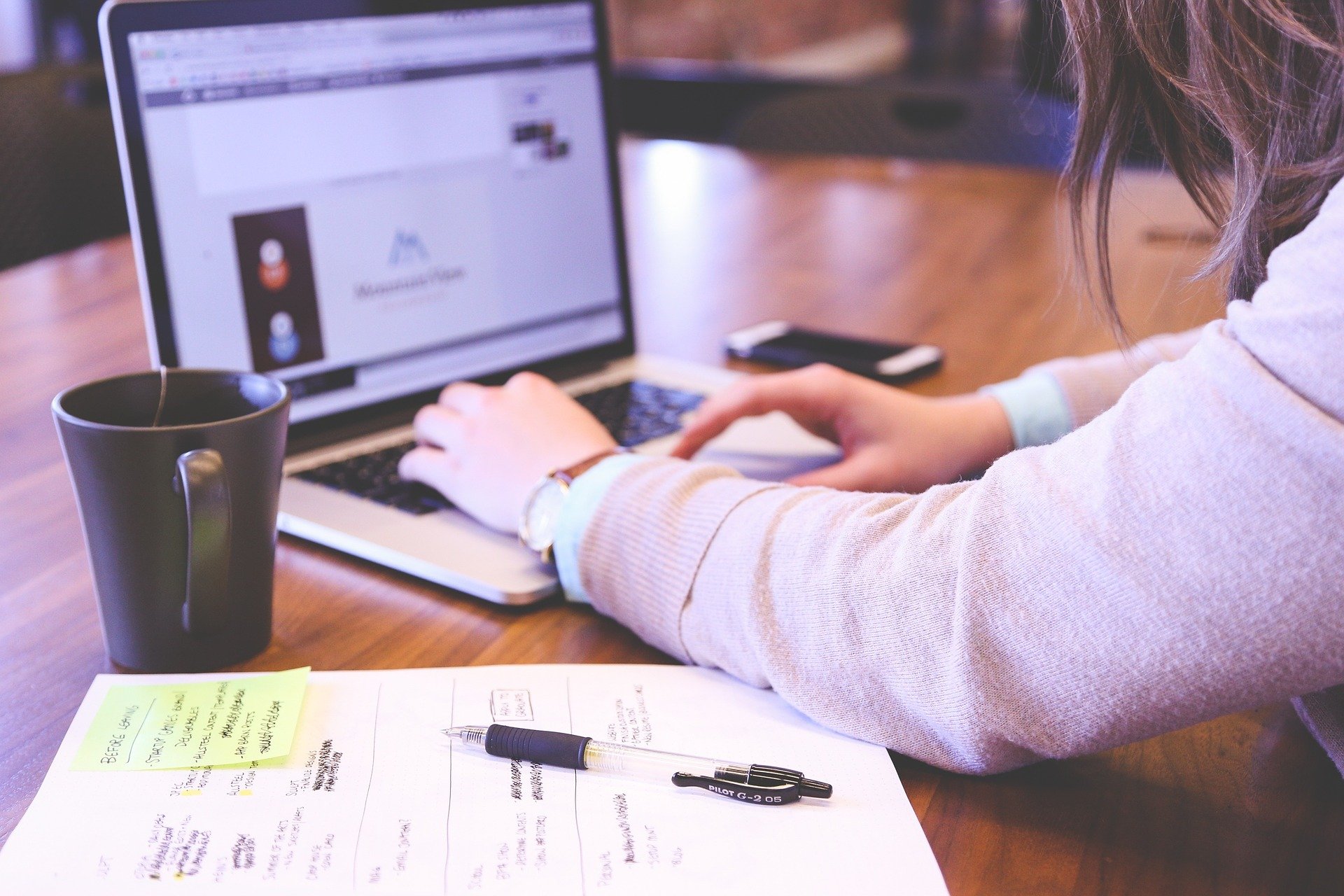 RESEARCH BY STUDENTS
Arturs Amirovs
«Mobile technologies for monitoring the effectiveness of the type 2 diabetes treatment process», in collaboration with PSKUS and Agate Kalcenaua MD
Laura Fridrihsone 
«Voice technology powered dynamic patient triage model for oncological diseases», in collaboration with UCL Oncology Center
Kaspars Eglitis
«Cognitive tests for patients with neurological disorders», in collaboration with Janis Mednieks MD
Identification
Onboarding
Engagement
www.longenesis.com
36
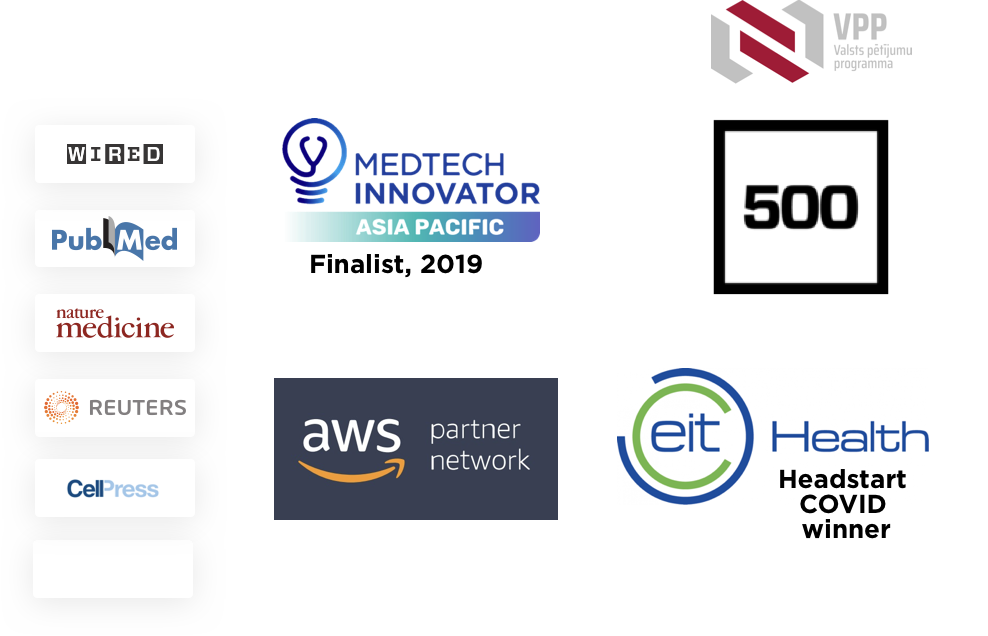 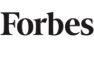 www.longenesis.com
37
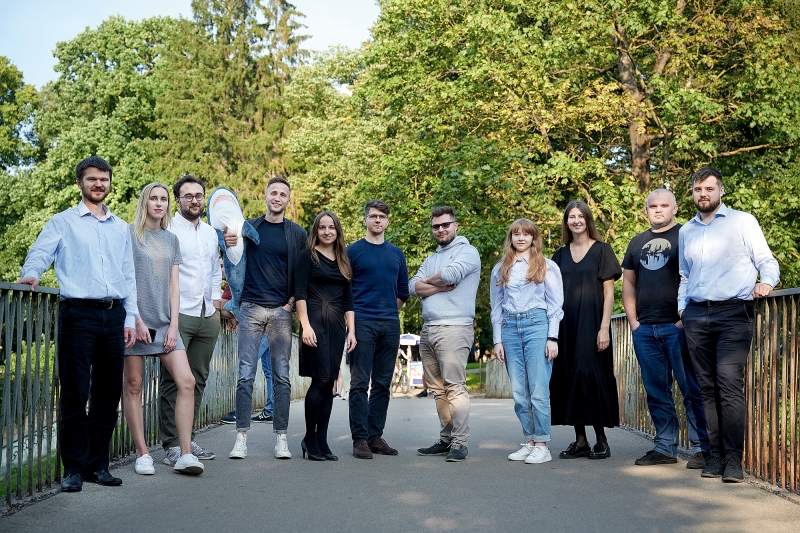 We are hiring!
DevOps Engineer
Full-stack Developer
Front-end Developer
Python Developer
Product Manager
Business Developer
If you are looking to launch your research project, we are here to help 
www.longenesis.com
38
Contacts
Emil Syundyukov | Chief Technical Officer
es@longenesis.com
+371 20201964
www.longenesis.com
39